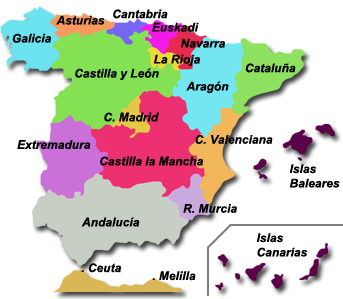 Las Comunidades Autónomas  y  Las Lenguas de España
Objectives:
Students will be more aware of the regions in Spain.
Students will be more aware of the different languages spoken in Spain.
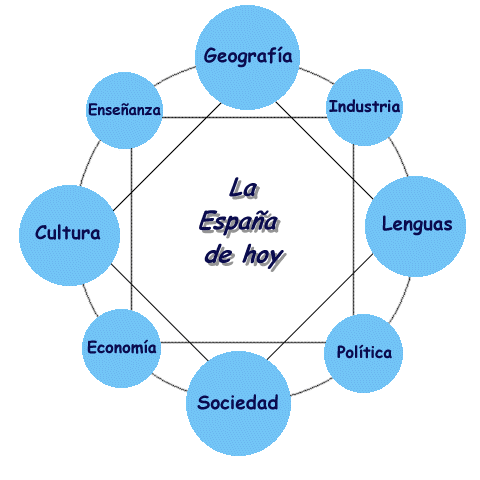 La Historia
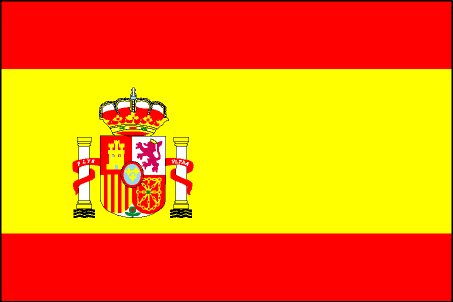 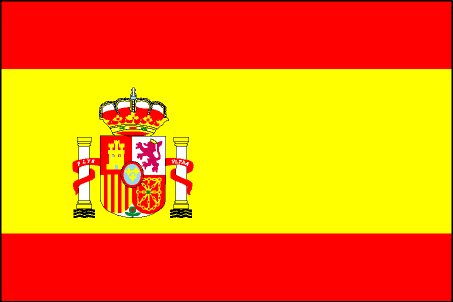 Comunidades Autónomas son cómo las regiones de España son organizadas por el poder político y los gobiernos centrales.  
Hay 17 Comunidades Autónomas en España, junto con dos ciudades autónomas en África. 
Las Comunidades Autónomas comenzaron a formar después de pasar de La Constitución Española en 1978.
La Historia
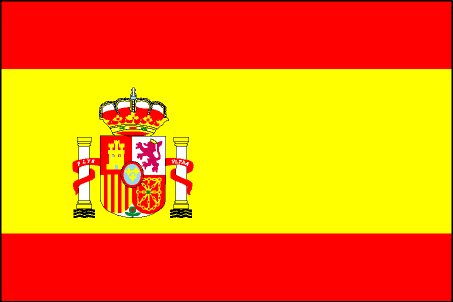 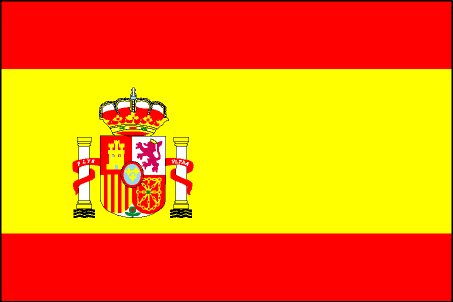 Madrid es la capital de España y tiene su propia Comunidad Autónoma que se llama Madrid.
En 1996, el proceso de Las Comunidades Autónomas fue terminado y Ceuta and Melilla fueron pasadas por último.
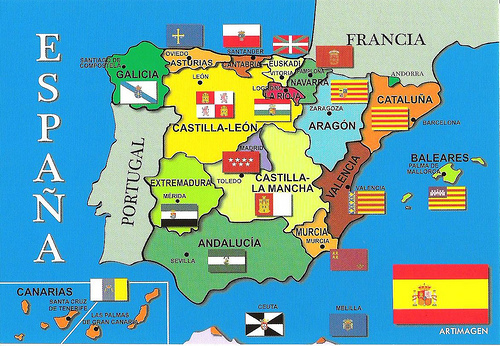 ¡ Mira !
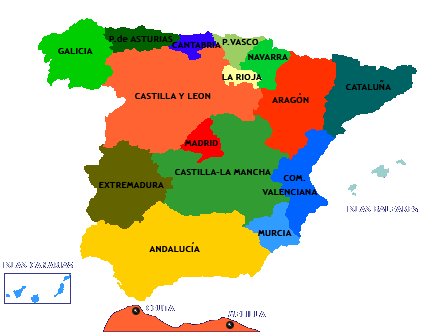 Aviso donde  está  Madrid.  









			







						    Aviso donde está Ceuta y Melilla.
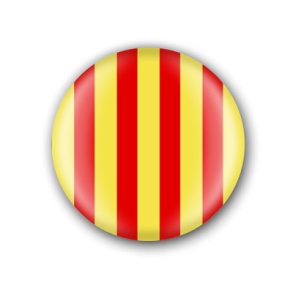 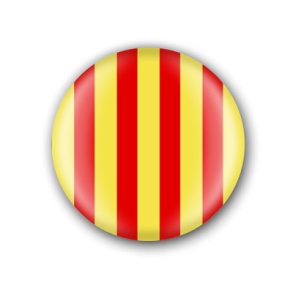 Las Lenguas
Hay cuatro lenguas de España.

Español, o castellano, es la lengua oficial de España. 

Hay tres otras lenguas regionales en España: Catalán, Euskera, y Gallego.
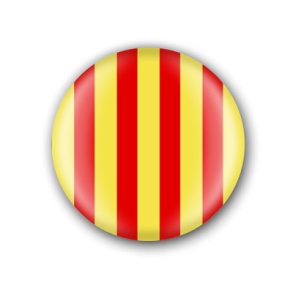 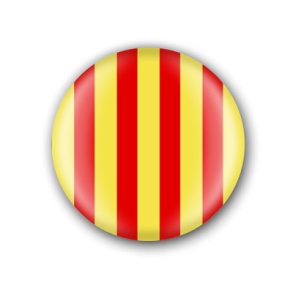 Las Lenguas
El catalán se habla en la región de Cataluña.  El euskera se habla en la región de Euskadi, o El País Vasco.  
    El gallego se habla en la región de Galicia.  

Portugal está a la izquierda de España, donde se habla el portugués.
Las Lenguas de España
¿Cuántos Comunidades Autónomas tiene España?
25		11	   	    17
¿Cuál es la capital de España?
Madrid

  Barcelona

Granada
¿Cuántos lenguas hay en España?
2           4          7